MASSAGE FOR POST BREAST SURGERY
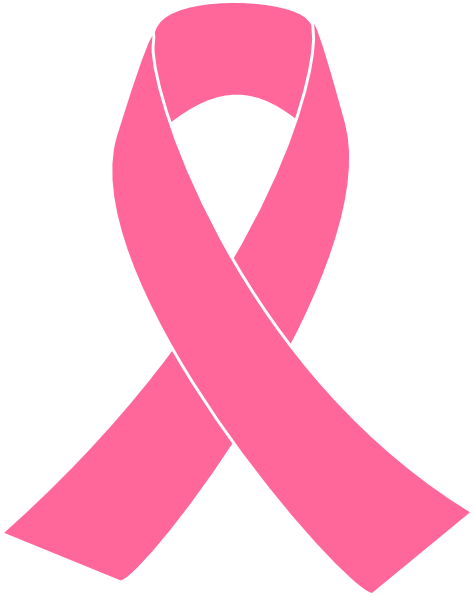 MYOFASCIAL RELEASE / MANUAL LYMPHATIC DRAINAGE
CROSS FIBER MASSAGE
Massingill Method for post Breast surgery scar tissue Release
Jeanne Massingill
Education
Vincent Institute of Massage Therapy:
   (Dr. Arthenor) in  Los Angeles, California

Gheinziet Therapy : Dr. Athenor 

Ohio College of Massotherapy / Akron

Neuromuscular: Paul St John

Myofascial Release: John Barnes

Cranial Sacral: Dr. John Upledger
Education

Manual Lymphatic Drainage: Vodder
Kushi Institute Of Macrobiotic / East West Center for Macrobiotics.
Thai / Shiatsu/ Cooking for healing/ Herbal Therapy/ Cupping.
Negative Pressure Cupping: Cross Country
Kinesio Taping : Akron U: Dr. Kenzo
Chirodontics: Dr Robert Walker LVI Institute 
Ayurveda: Ohio/ Fairfield Iowa / Shirodhara 
16 years research in Breast Cancer Scar Tissue
OVER 300,00 WOMEN HAVE BREAST CANCER SURGERY PER YEAR
20 to 50% experience persistent chest wall pain and more.
Even after less aggressive surgeries / ie. Lymph node removal or biopsy 

COMMON ISSSUES POST BREAST SURGERY
Loss of range of motion/ mobility painful
Loss of feeling
Handgrip issues
Axillary web Syndrome
Trouble Sleeping
Fatigue
Numbness / Tingling
Shooting Pain ( contractures)
Throbbing
Studies show that chronic pain affects well being and quality of life

 Some patients do not discuss the problems with their physician
Women think its normal, this is there new life.

Current Treatment is medication, physical therapy and/or exercise to strengthen tissue and stretch to improve flexibility and mobility.
They may be told it may or mat not go away.

MYOFASCIAL RELEASE : Another part of the puzzle since connective tissue is key component of structural stability.

Fascia Helps the body retain it’s shape and keeps  vital organs in place. Fascia also covers muscles, bones, nerves, vesicles and it continuous through out the body
MY FIRST DOUBLE BLIND POLOT STUDY  WITH CASE WESTERN RESERVE,
METRO HOSPITAL & SUSAN G. KOMEN PROVED SUCESSFUL  
 Using modified Myofascial Techniques/ Manual Lymphatic Drainage and Cross fiber to help woman with chronic  pain and mobility issues post breast surgery.
Why Myofascial release?
            PART OF THE CONNECTIVE TISSUE SYSTEM
Reduces Adhesions
Releases Connective tissue
Increases Muscle Mobility
Reduces Stiffness 
Stimulates blood flow
Encourages Lymphatic flow
Releases Fascia Restrictions

Stretching fascia influences the change in the viscosity of the collagenous fibers ( scar tissue), and increases the glide  for more fluid movement of muscle tissue
Increases blood flow  encouraging release of toxins allowing phagocytes to clean bacteria guarding against infection.
fascia 3 dimensional
Acupuncture and Massage Indigo Dragon Center. (2019). Fascia and Our “Well-ness”. Retrieved from https://www.indigodragoncenter.com/fascia-and-our-well-ness/
WITHIN THE CONNECTIVE TISSUE
Histocytes & Phagocytes/ Macrophages defend against bacteria
Mast cells develops what blood cell(Basophil) anticoagulant.
Pigment cells/ melanocytes
Fibroblast produce  collagen fibers ( scar tissue)
Elastin, and viscus (gell) ground substance 
 to help heal injuries.
CHARISTERISTICS OF CONNECTIVE TISSUE

Connective tissue is active,  fibroblast, release collagen fibers to provide strength and active growing of the tissue for wound repair. Loose/ dense made of collagen, elastin and .)
Collagen: provides strength to the fascial tissue for over extension.
Elastin: Extends runs parallel to give elasticity when needed/ found in skin/ arteries,  veins and tendons & helps where elasticity is required.

Polysaccharide gell: fills the spaces between fibers ,reduces friction in muscles helps them slide over one another, lubricates, helps absorb shock of trauma. Continual trauma Sports cause the polysaccharides break down. 
    Components are hyaluronic acid and proteoglycans /lubrication.
Definition of Fascia:
 A sheet or broad band of fibrous connective tissue beneath the skin around muscles and other organs of the body. Fascia has three layers and it is a three dimensional network.    

Superficial:
 Covers the entire body, thicker and different regions contain fat for preventing heat loss. Between layers of fascia are arteries, veins, lymph, nerves and mammary glands.

Function: 
Stores fat, prevents heat loss, protects from blows and injuries and is a pathway for nerves and blood vessels.

Deep Fascia:
Lines walls of the body and extremities to hold tissue together. Separates muscle groups &holds them together. Allows free movement, Carries nerves, blood vessels and fills spaces between the muscles.
Deep Fascia Contains no fat /  Dense connective tissue

 Muscles are wrapped in dense connective /called

Epymesium: Wraps around the entire muscle

Perimysium: Wraps around Fibers

Endomysium: Wraps around the fasciles

Subserous Fascia: Located in between layers of deep visceral Fascia made of loose connective tissue that covers and supports viscera and attached to the internal body wall.

The three Components are continuous and attach muscle to the periostium of the bone.
Muscle fibers  and the  fascia
Marieb, EN and Hoehn, K. (2015). Human Anatomy & Physiology (10th ed.). New York, NY: Pearson Education, Inc.
Breast anatomy
COOPERS LIGAMENT:  Strands of fascia found through out the breast which end at the skin  
Helps give breast its shape and strength

INFRAMAMMARY FOLD:  (Wikapedia)Not mentioned in breast anatomy books / BUT  recognized by plastic surgeons
The line where the breast and chest meet, Immediately under the breast 
Composed of collagen and condensation of superficial fascia.  
Helps to shape the breast and binds to the pectoral fascia.
IT MAKES SENSE
Since Fascia is everywhere and a main support, shape , movement and a pathway for blood, nerves. Scaring of the tissue through surgery or injury affects the fascia.
FIBROBLST WITHIN THE SYSTEM PRODUCE SCAR TISSUE 
Myofascial Release stretches the elastin and changes the viscosity of the gell substance to increase glide of the tissue.

    With that  and understanding it is a perfect place to start when working with post breast cancer surgery issues.
MANUAL LYMPHATIC DRAINAGE



Vodder MLD for Mastectomy: Reduce Edema, Fibrosis,
 relieve tension and pain

Lymph System promotes movement of lymphatic fluids to nodes, trunk ducts.

Facilities removal of metabolic waste, bacteria, foreign substances.


Proven to relieve pain of  fractures, sprains, tendonitis, bruises, lymphedema, cosmetic surgery, and scars.

Lymph has no valves to prevent back flow
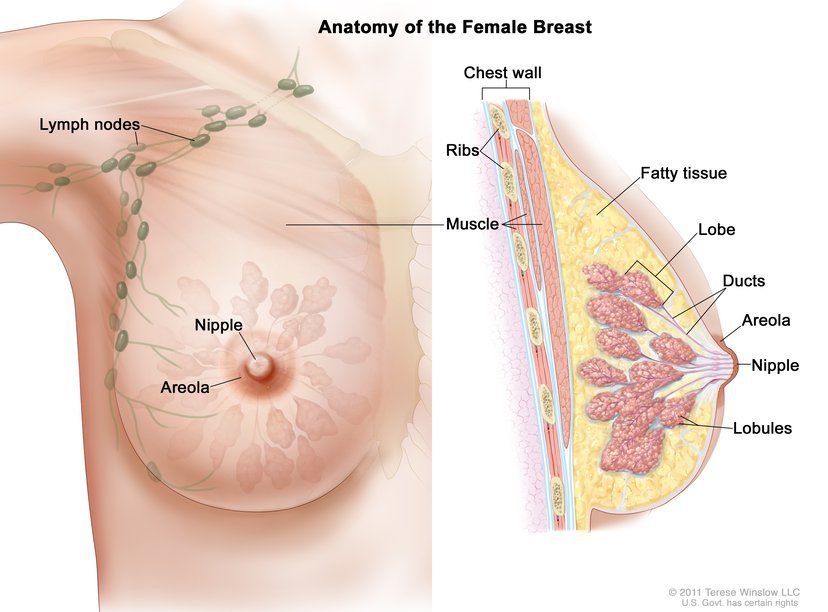 ©2011. Therese Winslow, LLC. US Govt. has certain rightsc
Breast lymph pathway
Breast Research and Awareness LLC. (2019). The Lymph System and Your Breast Health. Retrieved from http://breastresearchawareness.com/breast-health/the-lymph-system/
VODDER METHOD OF LYMPHATIC DRAINAGE

  Light pressure repetitive movement

   Massage Techniques
   Stationary circles
   Rotary Circles
   Pumping
   Scoop

   Do not slide over skin
   5mm rhythmic movements
   Slow rhythmic movements
   20/30 minutes
   Right lymphatic duct clears upper quadrant only
   Left lymphatic drains right arms /legs and entire left side of
   body
Types of Surgeries
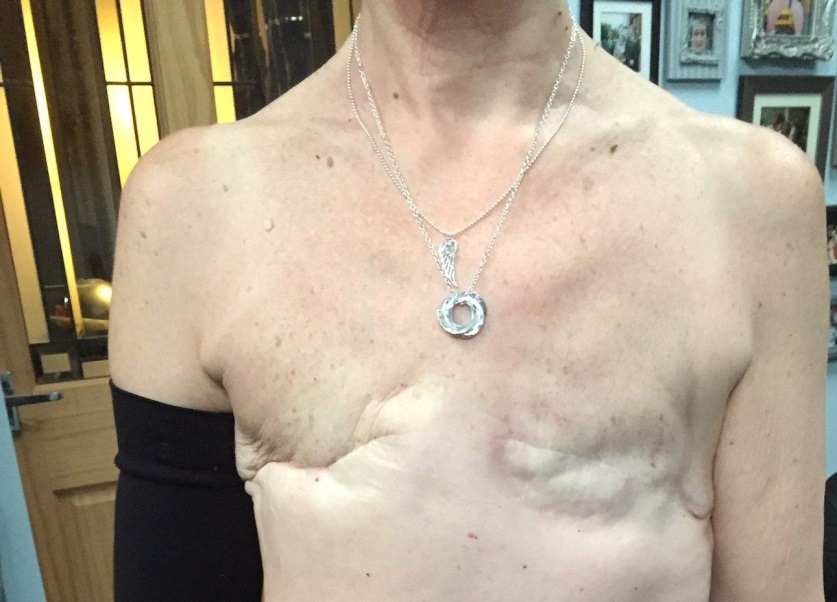 Lumpectomy 
Mastectomy

Skin Sparing Mastectomy

Grafting

Tramflaps/ With or 
   without blood supply
   Lymph Node Removal
   Implants / Expanders 

Types of Tramflaps
Stomach

Latissimus Dorsi

Tug Flap: Gluteal &Thigh
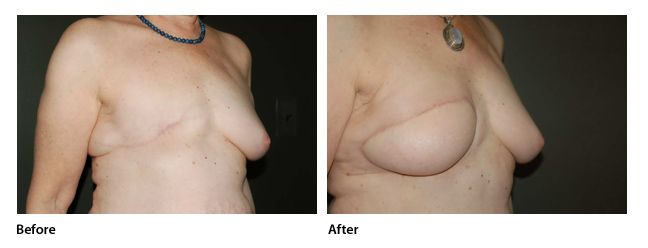 Breast Reconstruction Surgery
TRAM FREE FLAP: Involves the deep epigastric  blood vessels, part of the rectus abdominus muscle is used  along with the skin and  fat of the abdomen to create a breast . This will cause some abdominal weakness.

TRAM FLAP: The rectus abdominus muscle is cut at the pubic insertion and tunneled under the upper abdominal skin . A vascular so the tissue may become hard and necrotic from loss of blood supply.
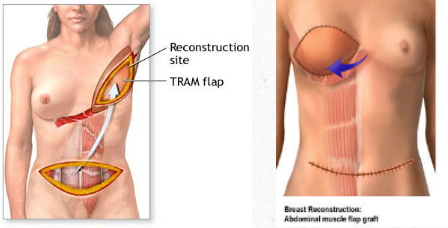 Baylor College of Medicine. (2019). Breast reconstruction. Retrieved from https://www.bcm.edu/healthcare/care-centers/plastic-surgery/procedures/breast-reconstruction
Breast Reconstruction Surgery
DIEP FLAP:  Deep Inferior epigastric  perforator artery & vein are taken from the bottom of the rectus abdominus  without removing the muscle  and attached to the chest wall blood vessels to provide a blood supply and the abdominal tissue is used to make a breast .   Less pain.  

















SIEA FLAP: Superior inferior epigastric blood vessels are used without incisions to muscles or deep incisions in abdomen  and the abdominal tissue is used to create a breast.
   Not all patient’s are candidates to this surgery because these vessels are small , or if they have had a C section  or hysterectomy.
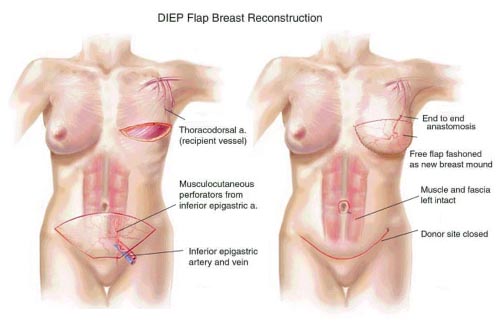 PRMA Plastic Surgery. (2019). DIEP Flap Breast Reconstruction. Retrieved from https://www.pinterest.com/pin/4292562116626792/?lp=true
Breast Reconstruction Surgery
Alloderm: Derived from skin donated from cadavers.
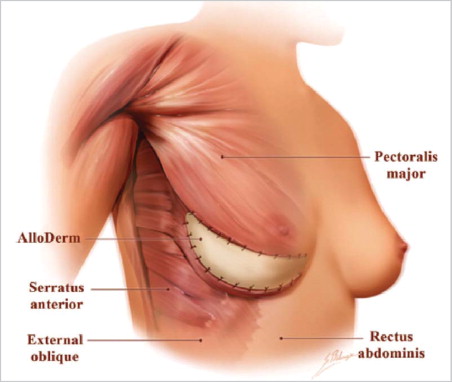 Tavallali Plastic Surgery. (2013). Complicated Breast Augmentation. Retrieved from https://www.tavmd.com/2013/09/08/complicated-breast-augmentation-surgery/
AREAS OF CONSIDERATINODE IN LYMPH REMOVAL SURGERY
Pectoral muscle
Latissamus Dorsi
Axillary Vein
Large Thoracic Nerve /inserts in Serratus
Thoraco Dorsi Nerve / Innervates Latissamus Dorsi
Intercostal Brachial Nerve  / Arm and Axilla
Lateral Pectoral Nerve / Innervates Pectoral Muscle
Muscles Considered in Mastectomy
Aibolita.com. (n.d.). Technique of a Radical Mastectomy. Retrieved from https://aibolita.com/womens-diseases/40572-technique-of-radical-mastectomy.html#z4992
WHAT IS SCAR TISSUE ?
Scar tissue is a form  connective tissue.

Fibroblast generate collagen for tissue regeneration.

Scar tissue can attach to muscle fibers, prevent sliding ,causes mobility issues.

Adheres to nerves and blocks blood flow  causing pain.
Types of Scar Tissue
AXILLARY WEB SYNDROME OR CORDING:
  Traumatized hardened connective tissue near bundles of  blood vessels, nerves and lymph nodes. Generally travels down the arm, axillary region and pectoral area.  Causes chronic pain and immobility.




ADHESIONS: Scar tissue that binds to parts of other organs or muscles. Cording, post tram-flap, ports, & drainage tubes. Can cause obstructions/ mobility loss
   & chronic pain.
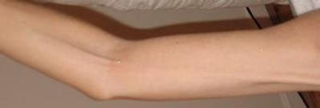 Types of Scar Tissue
ADHESIONS: Scar tissue that binds to parts of other organs or muscles. Cording, post tram-flap, ports, & drainage tubes. Can cause obstructions/ mobility loss
    & chronic pain.
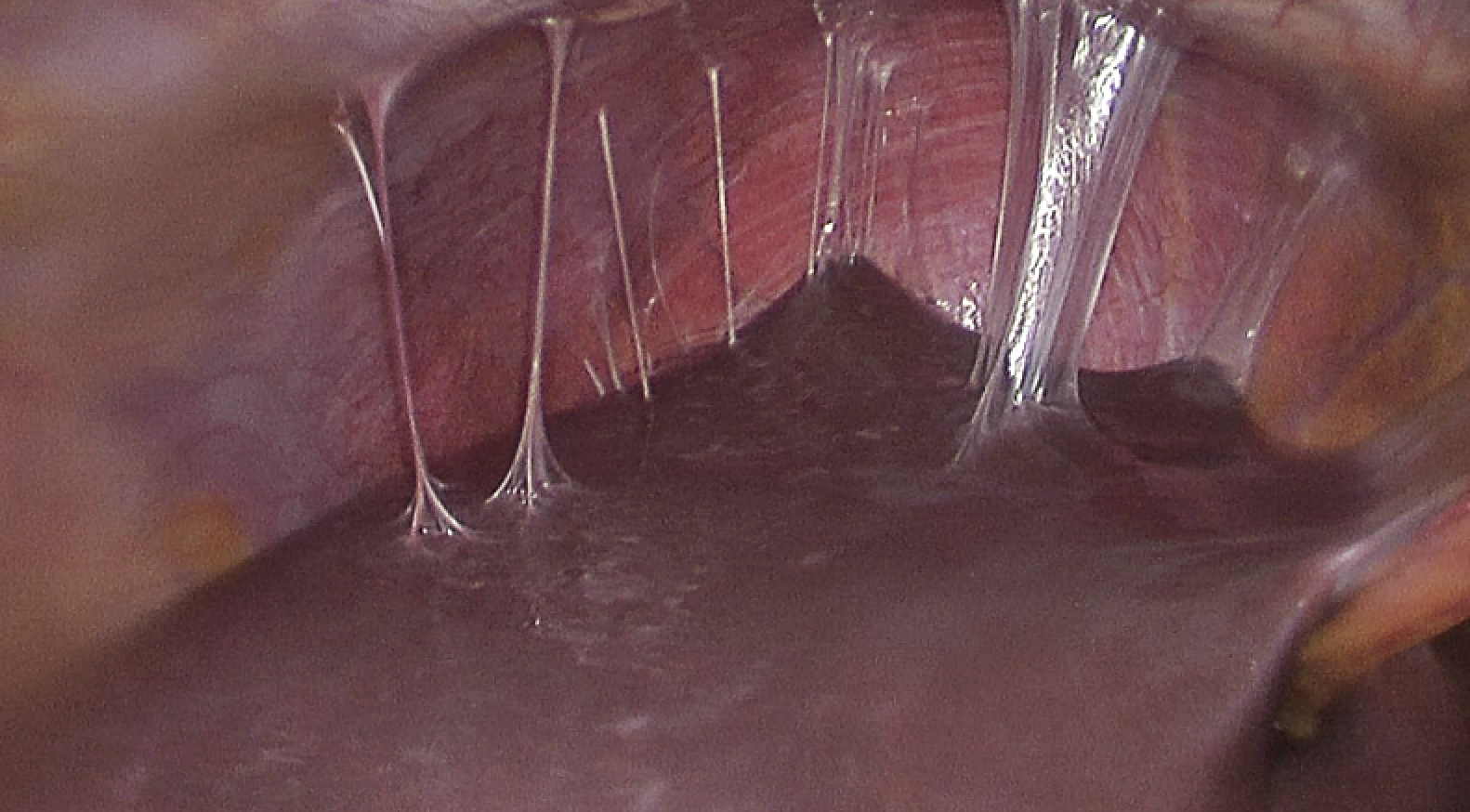 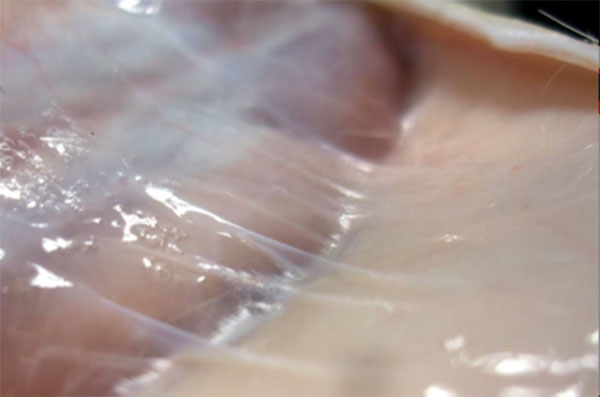 Fascia & Fitness. (2018). The Best Way to Prevent and Reduce the Risk of Postoperative Adhesions is to be Proactive Both Before and After Surgery. Retrieved from http://www.fascialfitness.net.au/articles/the-best-way-to-prevent-and-reduce-the-risk-of-postoperative-adhesions-is-to-be-proactive-both-before-and-after-surgery/

Wikimedia Commons. (2013). Perihepatic Adhesions. Retrieved from https://commons.wikimedia.org/wiki/File:Perihepatic_adhesions_2.jpg
Types of Scar Tissue
ATROPHIC  SCAR:  Sunken down into the skin where muscle is removed. Acne Scars. 









CONTRACTURE: Scar tissue pulls the skin toward the
   injury site causing cramping, pinching and chronic pain.
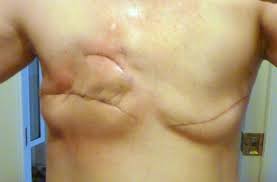 Types of Scar Tissue
RADIATION SCARS AND BURNS:  Damage blood supply to normal skin causes hardening of tissue, discoloration change in color of skin redness, or brownish necrotic looking tissue.
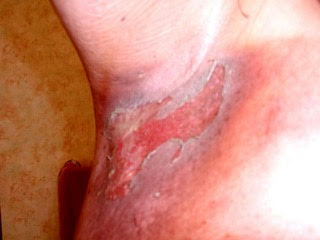 Types of Scar Tissue
DRAINAGE TUBE and PORT SCARS:  The insertion and removal of drainage tube and ports cause twisting of fascia.
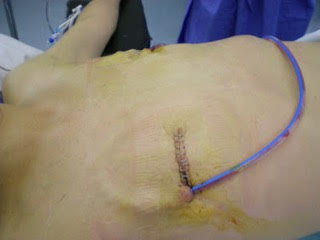 Types of Scar Tissue
Seromas: A collection of 
   serous fluid under the 
   skin post surgery in 
   empty space created by
   tissue removal.

Keloids: Elevated red or 
   dark scar tissue that can  
   grow larger then than the
   wound.
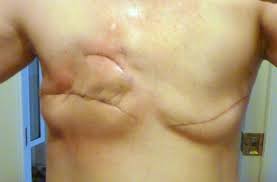 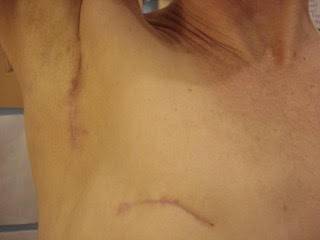 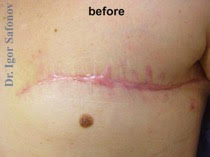 Types of Scar Tissue
HYPERTROPHIC SCAR: Red or purple coloring slightly raised from the skin but flattens and fades in time.
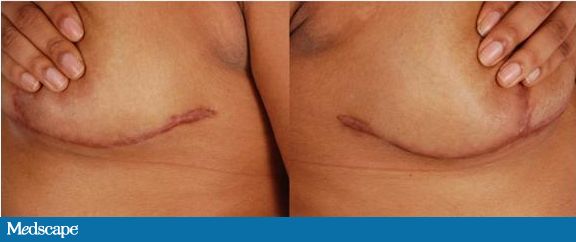 Physical trauma post surgery
Fatigue

Lymphedema

Insomnia

Weakness

Mobility

Chronic Pain

Tightness in the chest and difficulty breathing

Infections

Radiation Burns

Axillary Web Syndrome
Contra Indications
Skin burns from radiation

Open incisions  ALWAYS PROTECT NEW INCISIONS

Leakage of the areola 

No heat applied to radiated patients

Separating tissue/ Petechiae

Sores/Blisters

Bruising

Inflammation/Heat in tissue (dark red color of tissue)
Emotional Trauma Post Surgery
Fear

Sadness

Anger

Withdrawn

Protectiveness

Shyness